ПРИГОТОВЛЕНИЕ ПОВАРАМИ ШКОЛЬНОЙ СТОЛОВОЙ 
ГОРЯЧЕГО ЗАВТРАКА
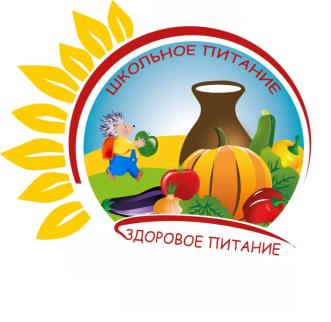 МБОУ «Бичурга-Баишевская СОШ»
 Шемуршинского МО ЧР
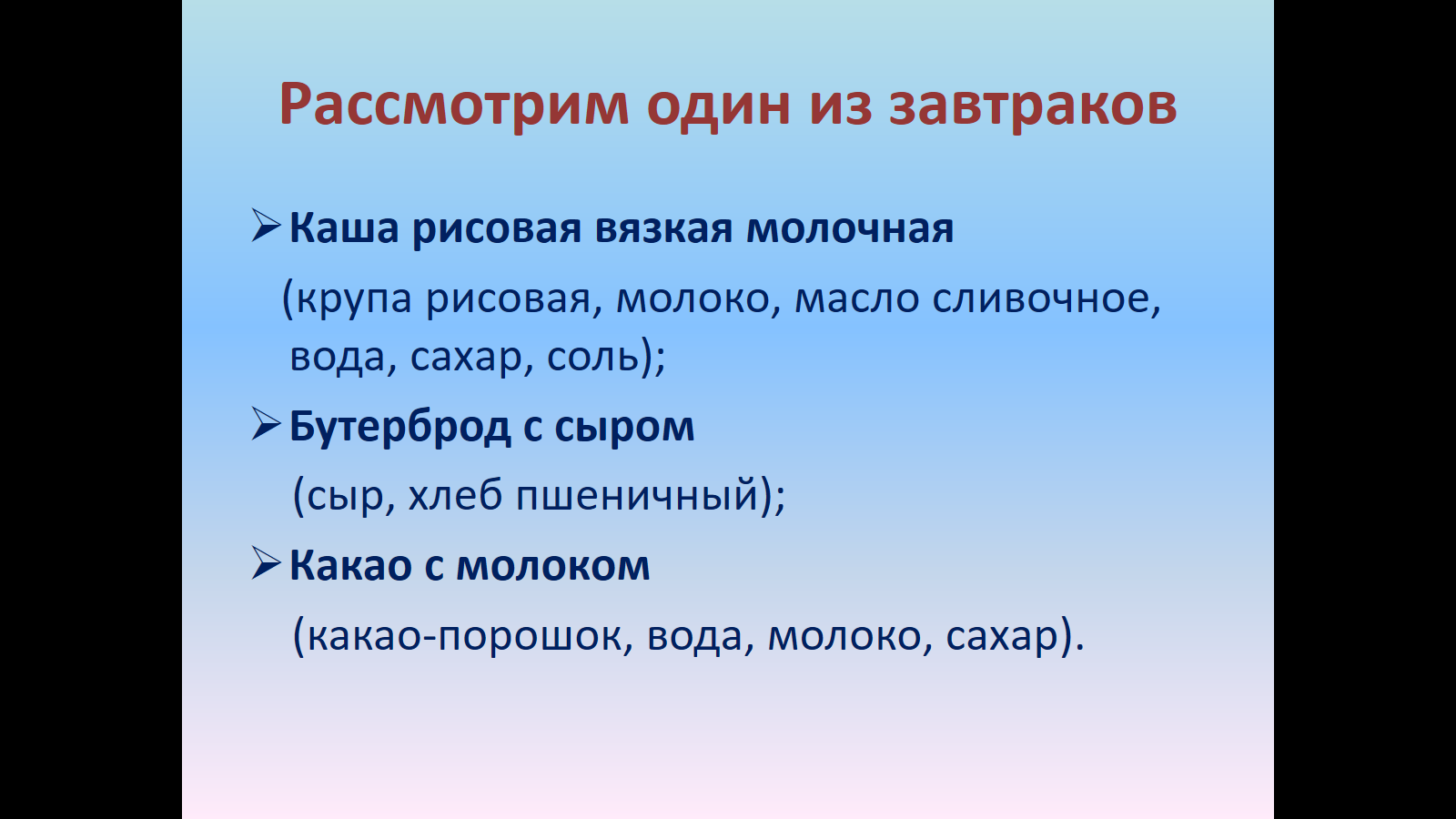 ТЕХНОЛОГИЯ ПРИГОТОВЛЕНИЯ
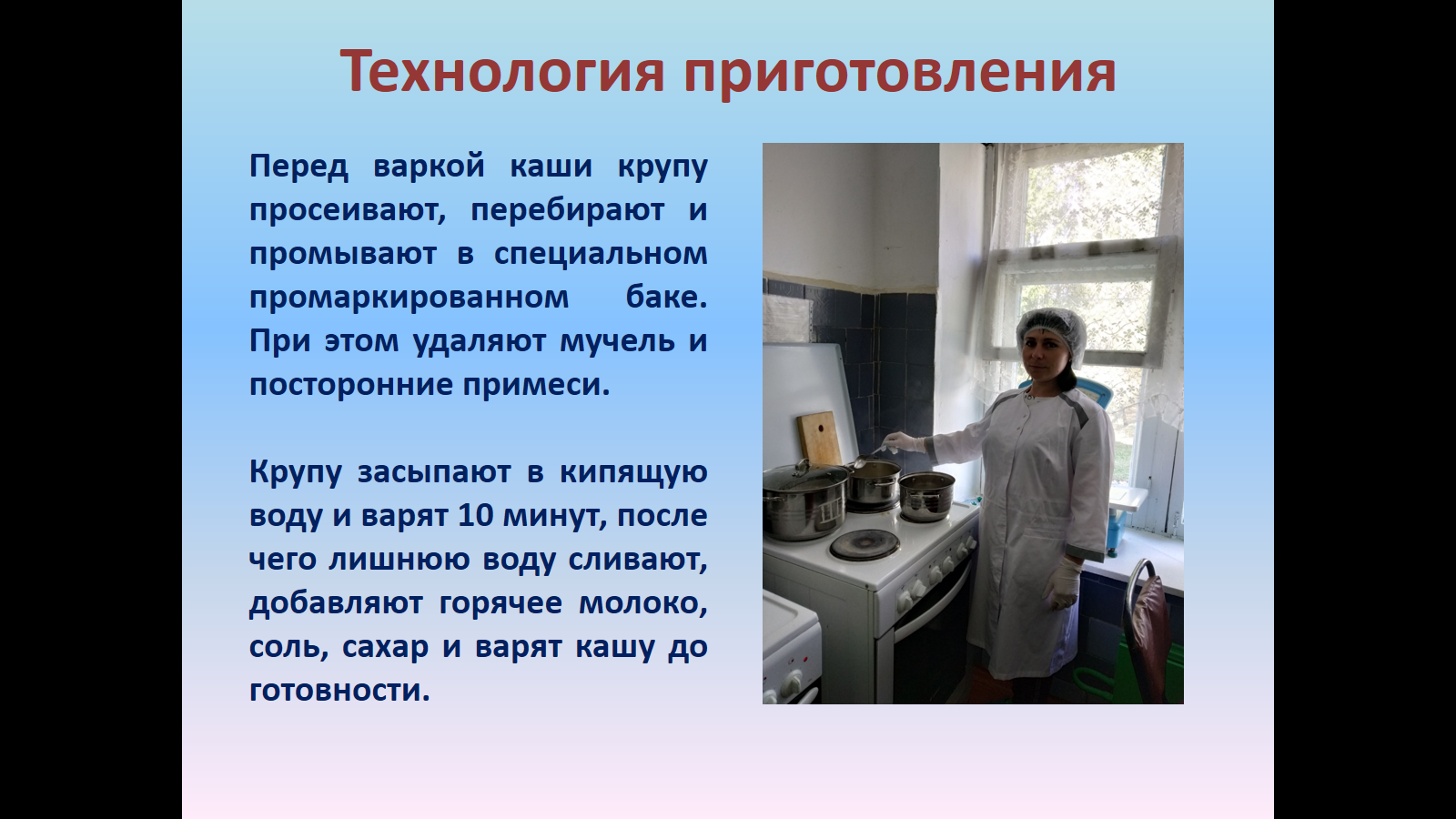 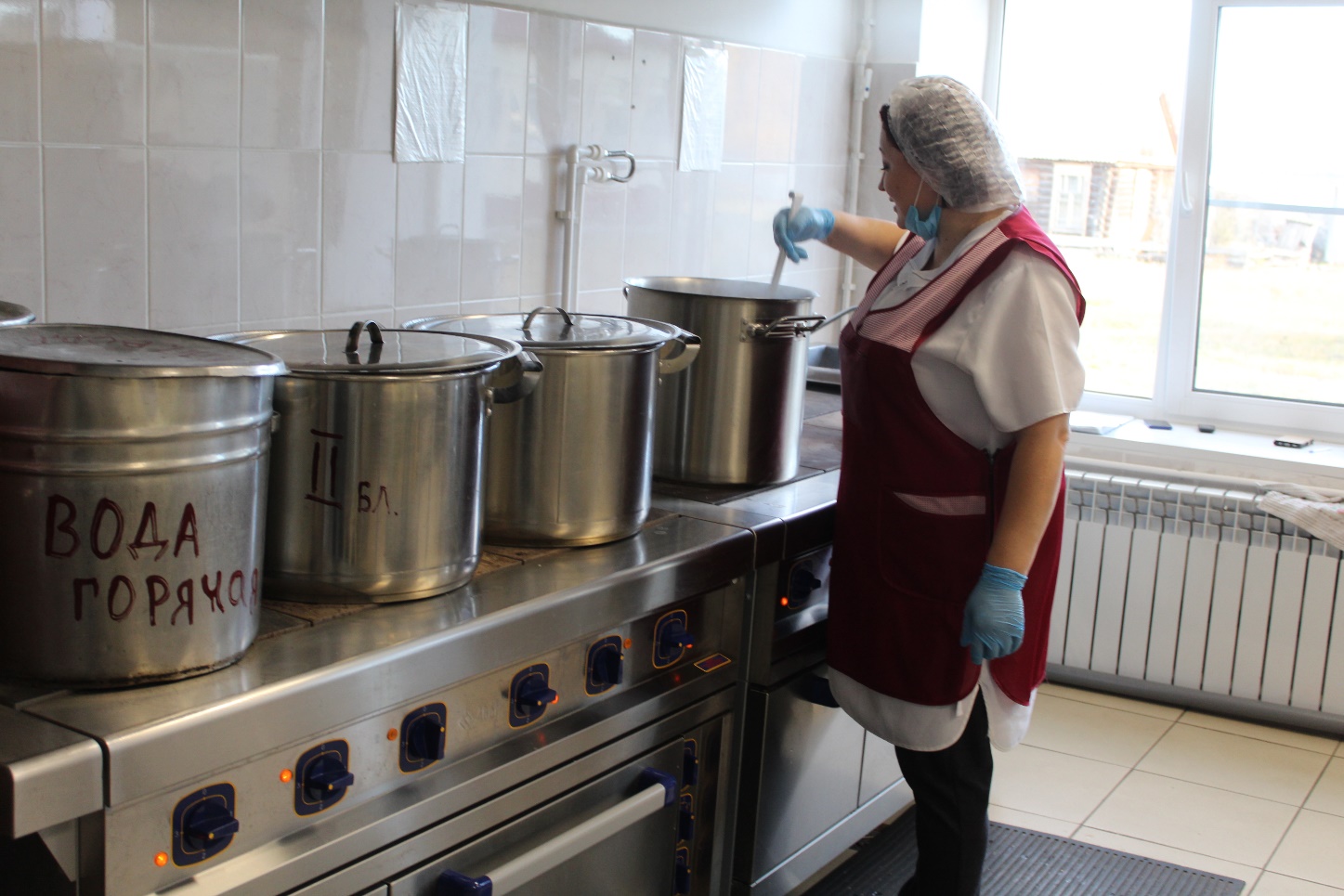 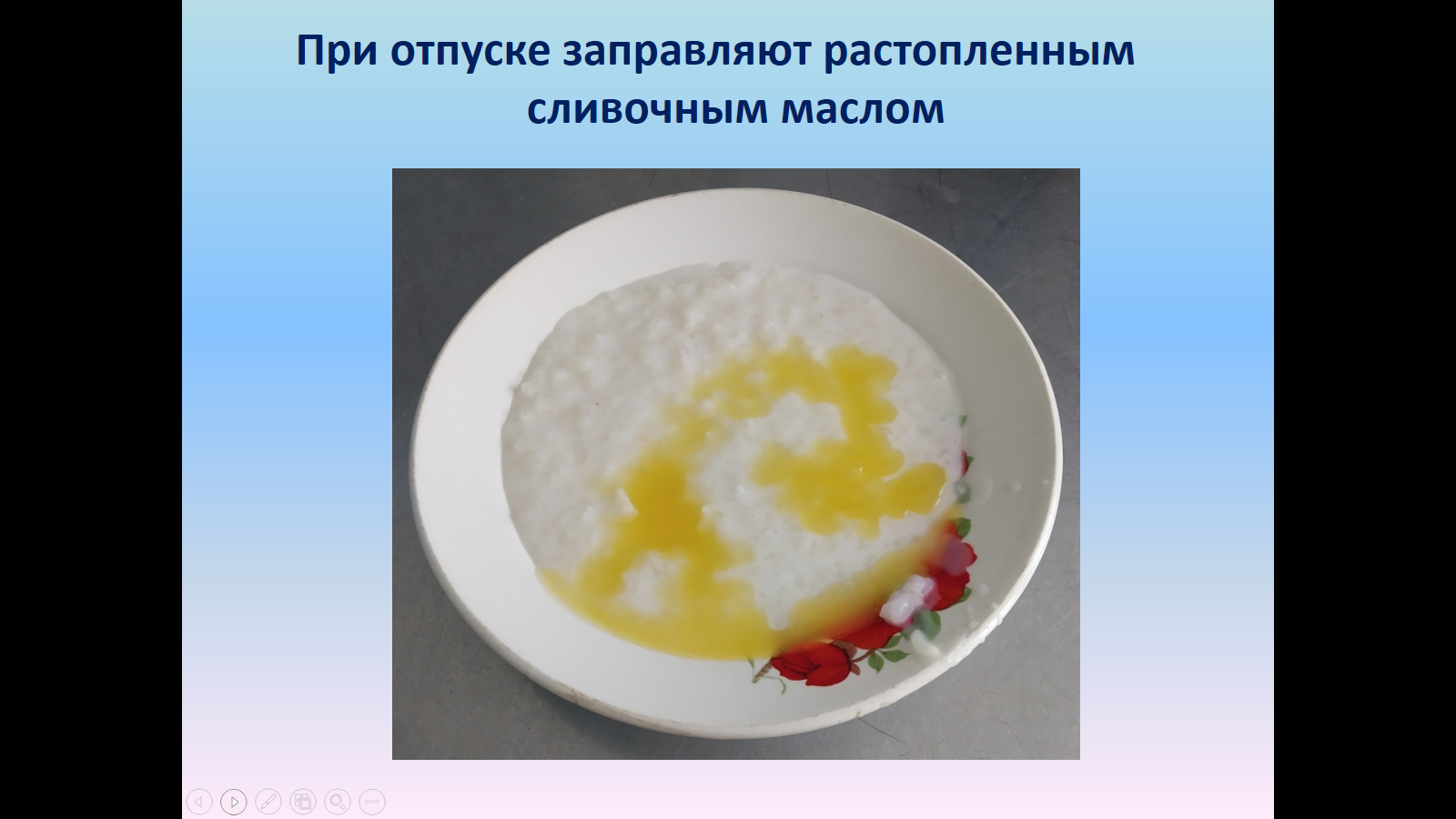 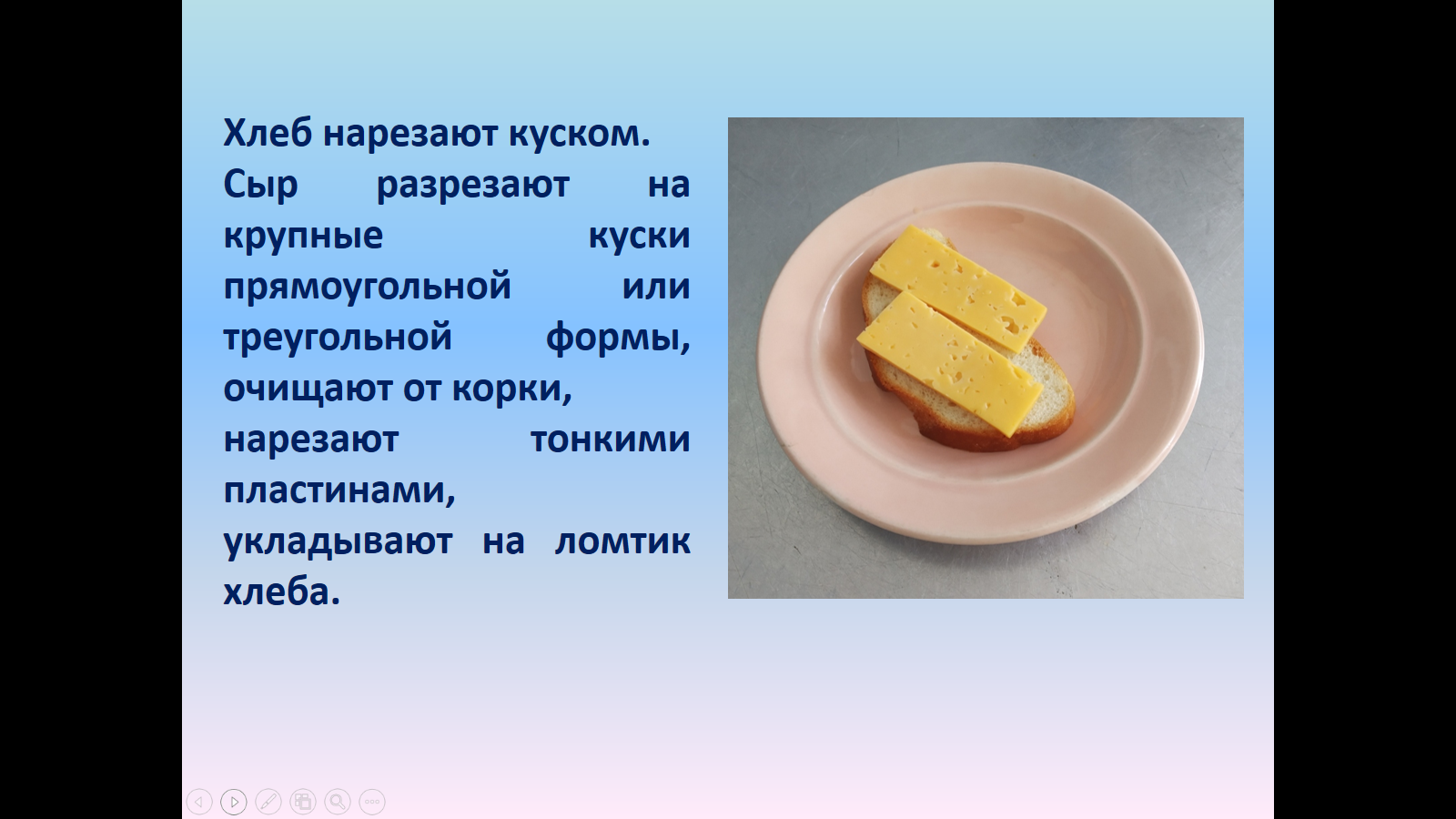 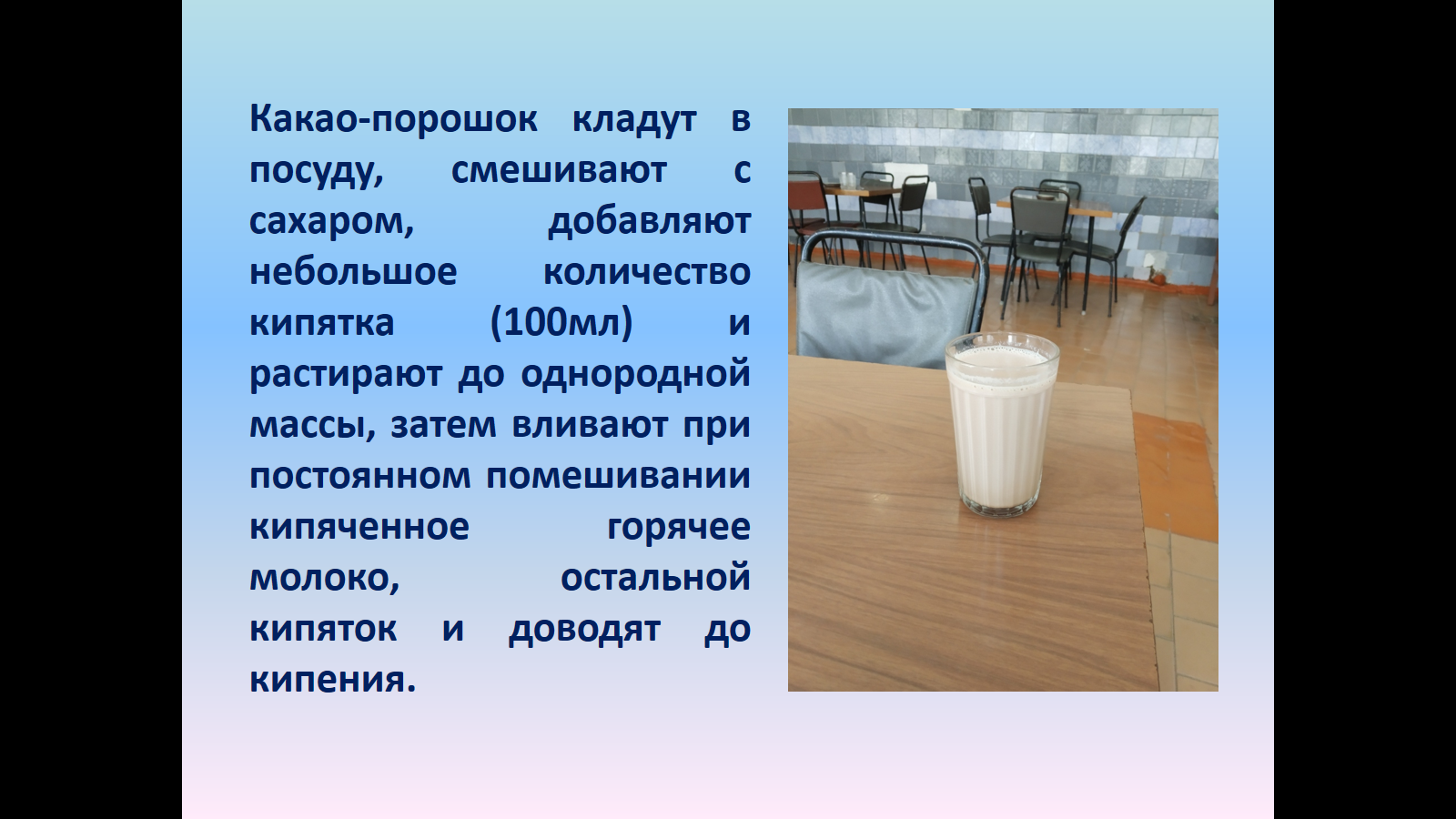 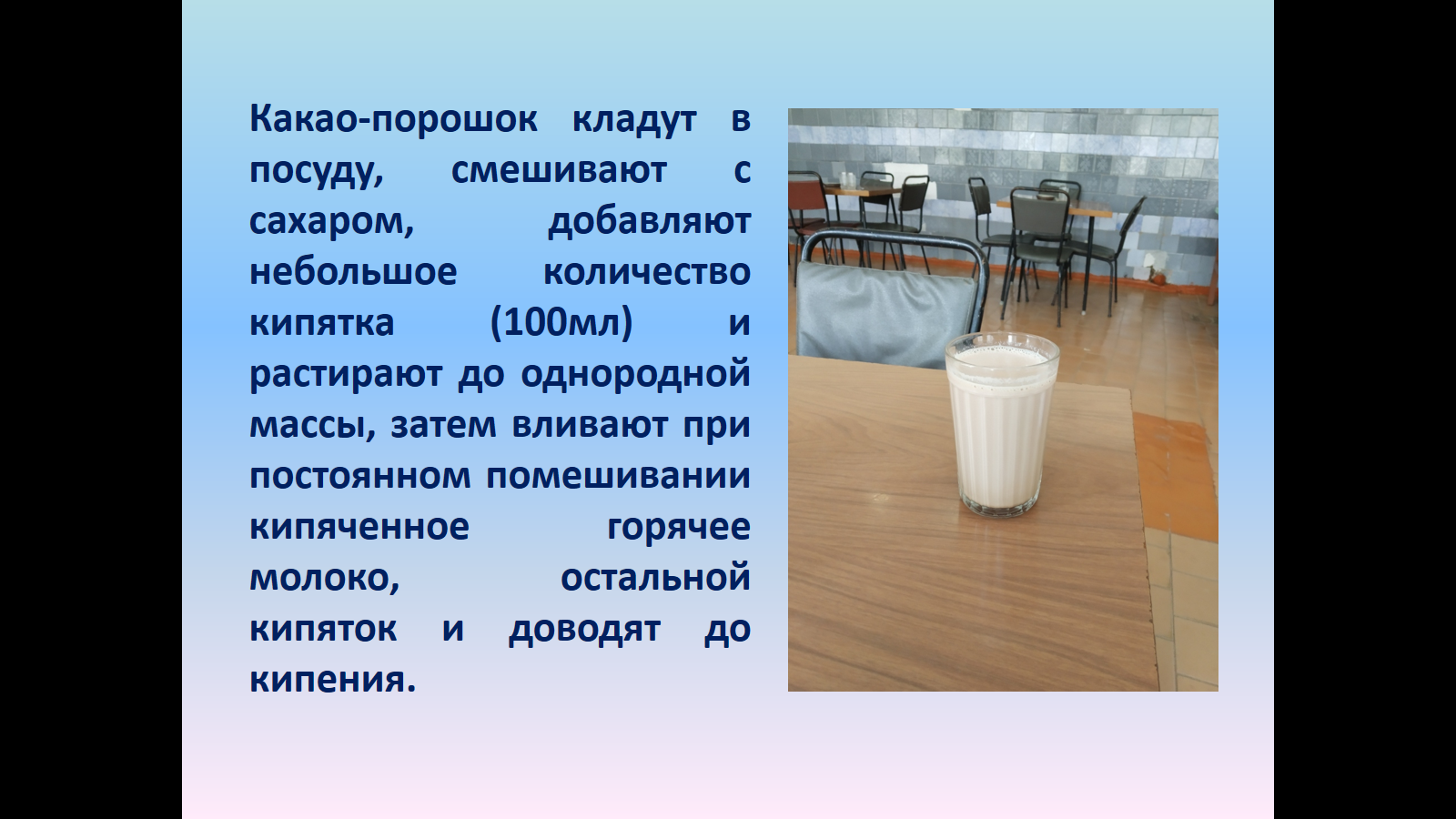 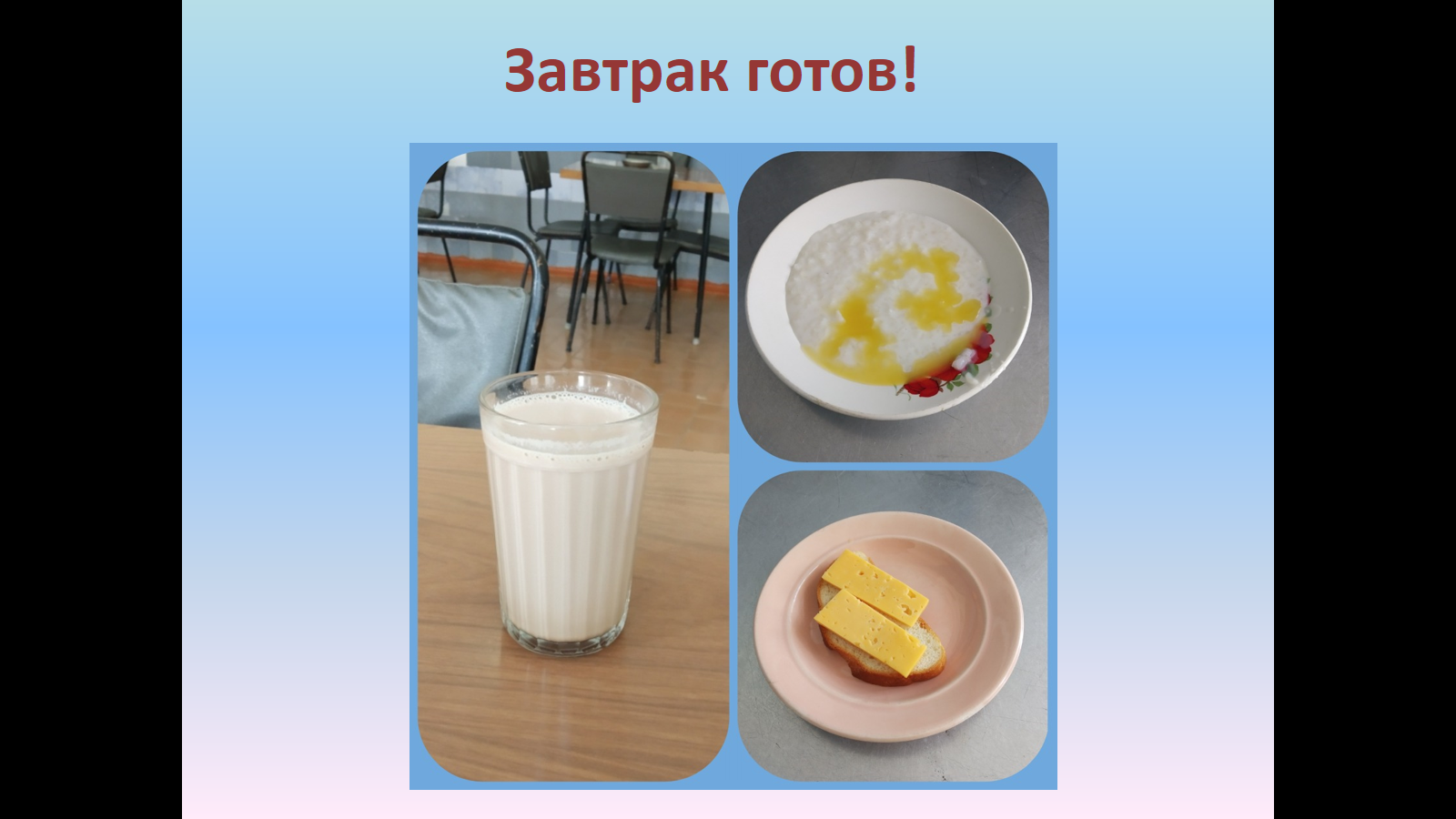 ЗАВТРАК ГОТОВ!